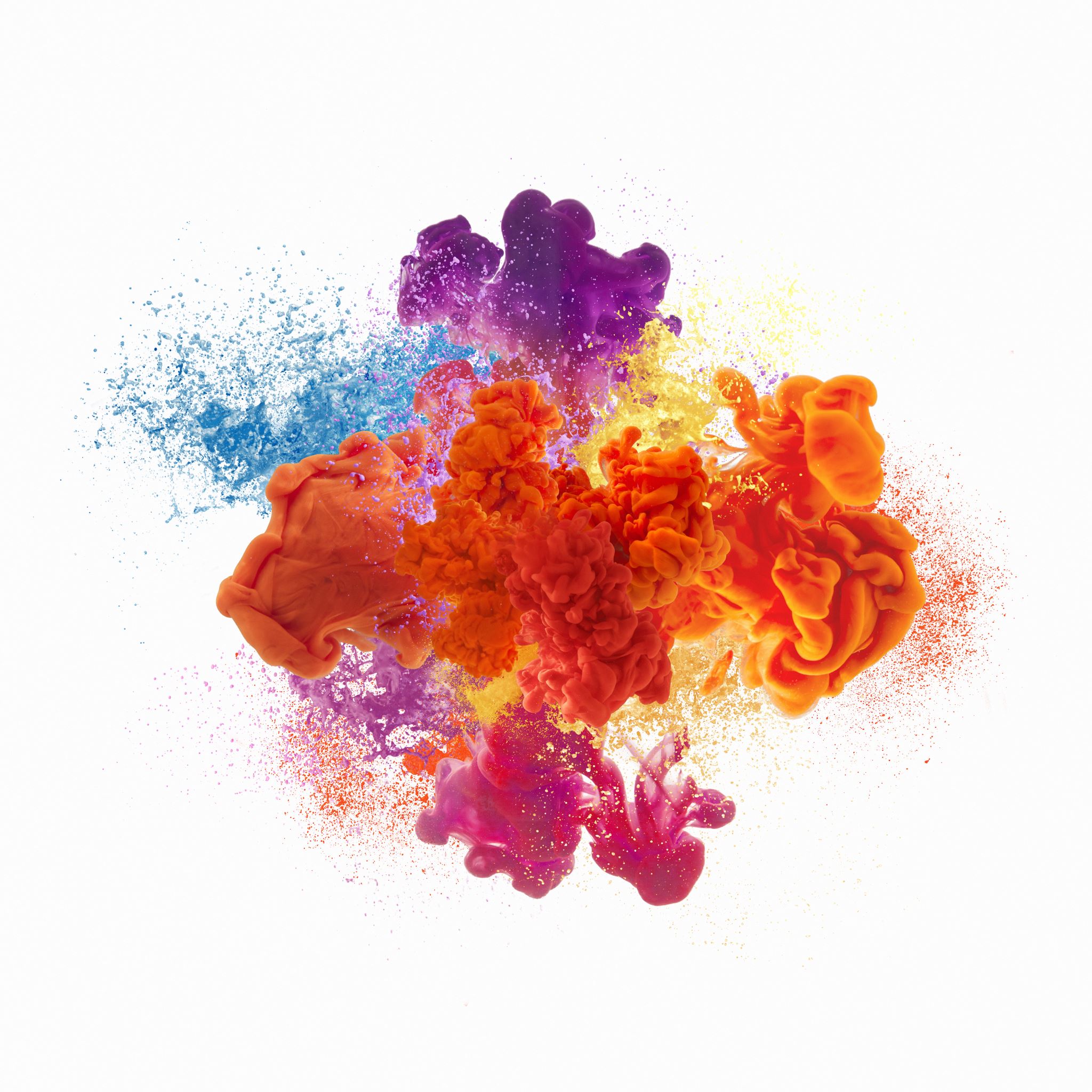 Oedipus rex-an intro
AKE 114/ING 118/DING 118DR. gamze kati gumus
Oedipus rex
Sophocles is mainly concerned with the psychological and ethical characteristics. To do so he works with the themes of: 
Taboos of incest and patricide
The limited ability of human beings to control their fate
OEDIPUS REX
Thebes: ruled by Labdacus
		    Laius (the former King)
		    Oedipus (of Laius and Jocasta)
Corinth: Polybus (Oedipus’ adoptive father)
Oedipus rex
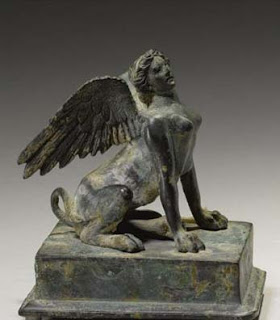 The riddle of the sphinx
What is the creature that walks on all four legs in the morning, two legs at noon and three in the evening?
This Photo by Unknown Author is licensed under CC BY-SA-NC
The purging or purification of emotions through an activity or experience in a way that helps you understand those emotions.
Catharsıs
Dramatic irony
It involves a situation in a play or a narrative, in which the audience shares with the author the knowledge of which a character is ignorant.
The character may act inappropriate to the actual circumstances
The character may expect the opposite of what fate holds in store
The character may say something that anticipates the actual outcome, but not at all in the way that he means it
Five elements of tragedy in Oedipus rex
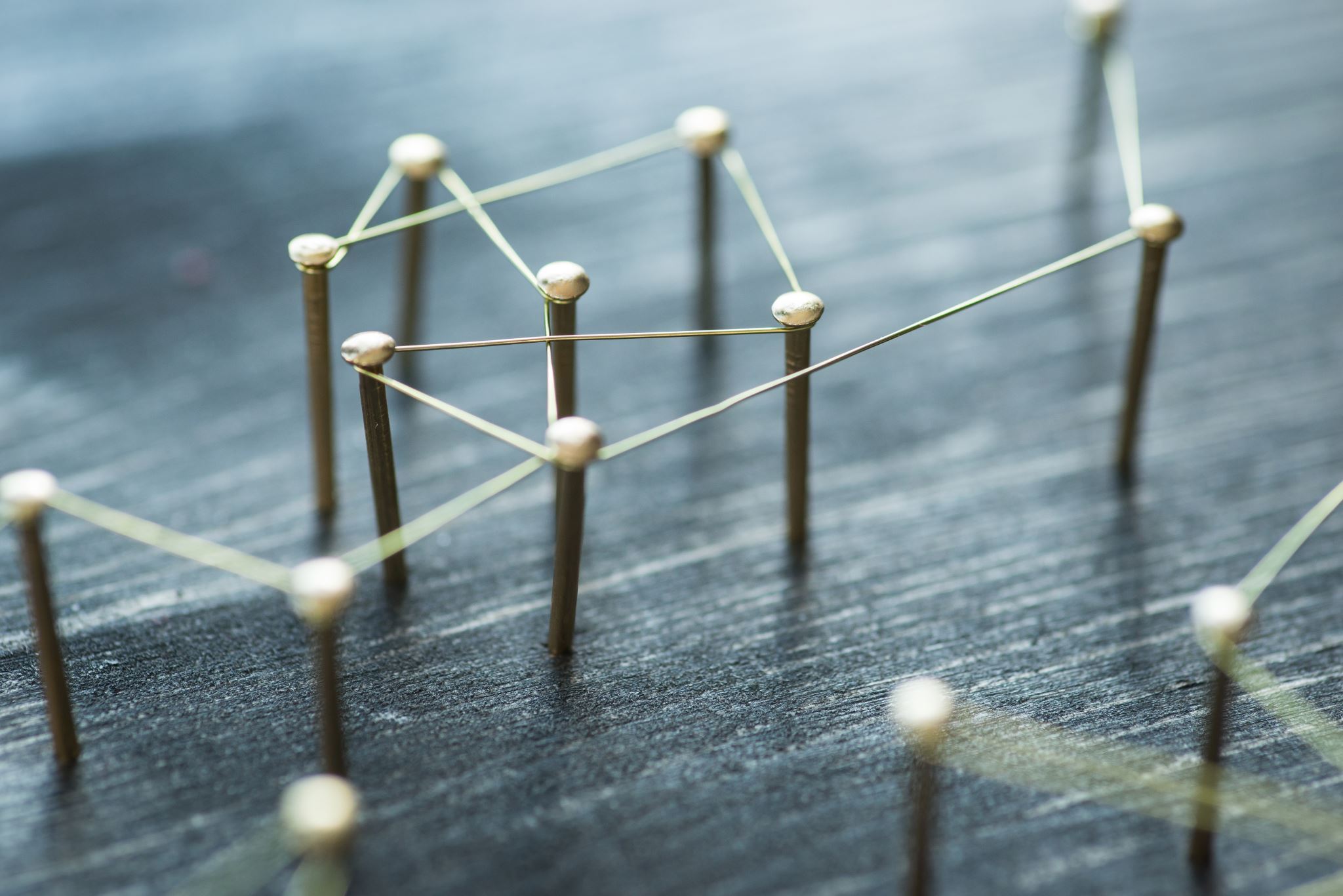 Three unities
Unity of time
Unity of Place
Unity of Plot
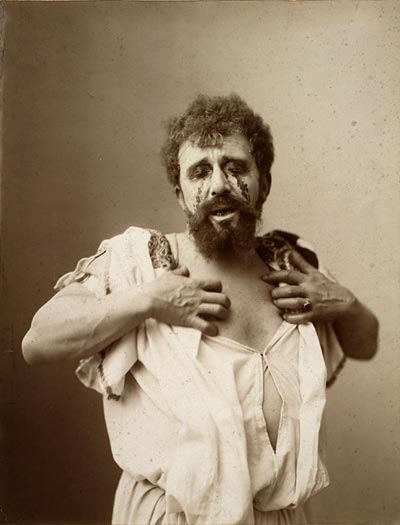 CHARACTERS
This Photo by Unknown Author is licensed under CC BY-SA
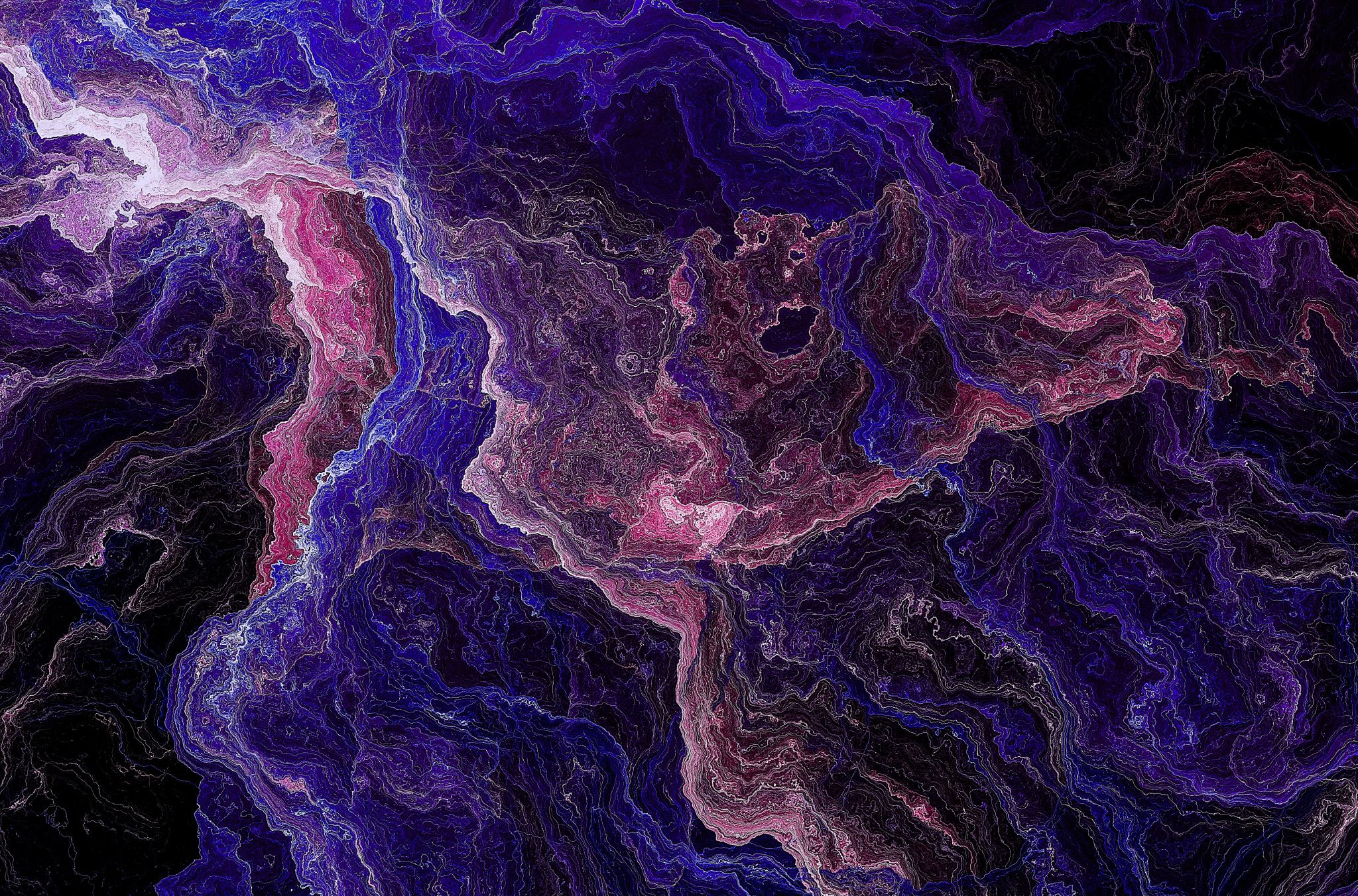 THE THEME
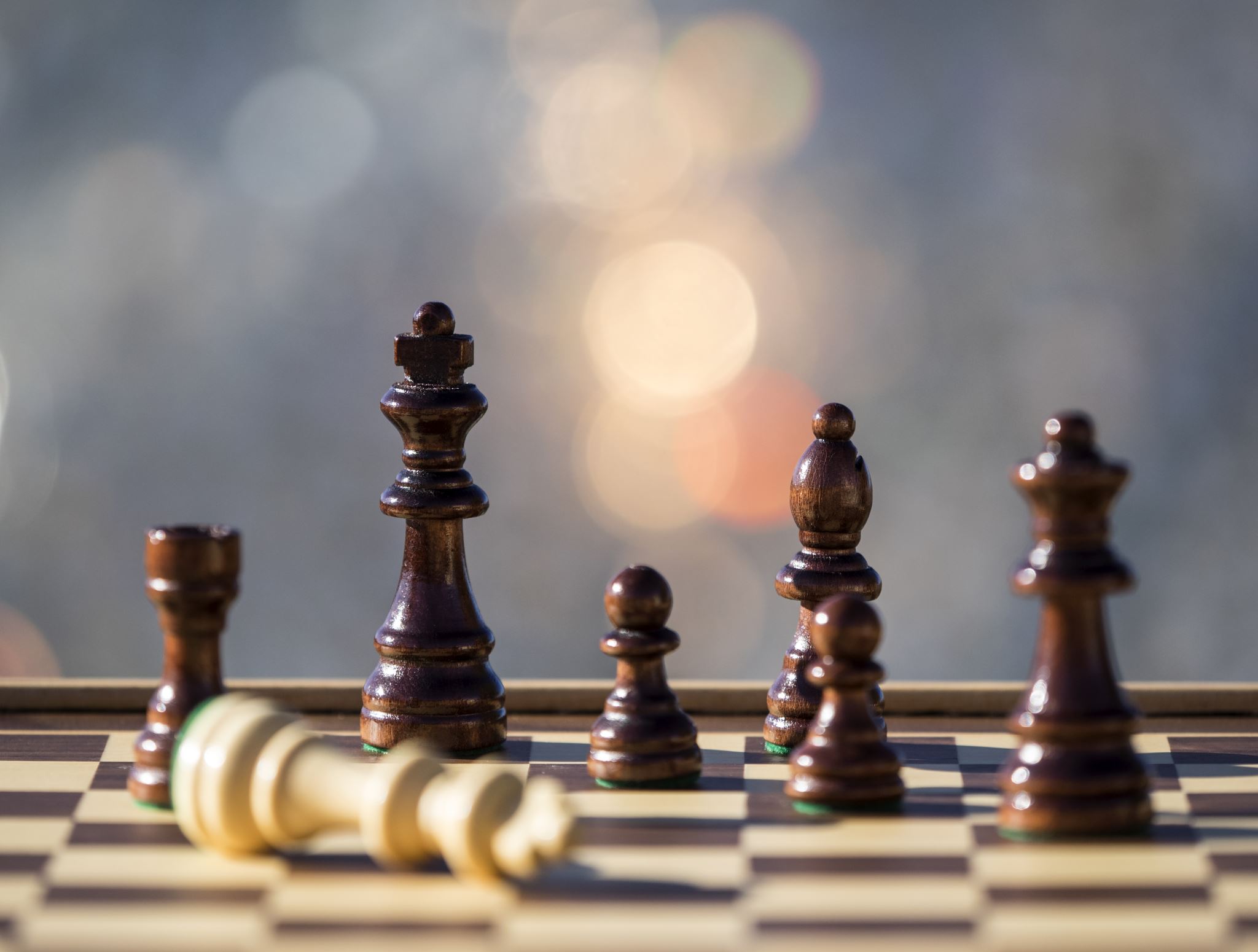 CONFLICTS
THE OEDIPUS COMPLEX
IDENTITY CRISIS